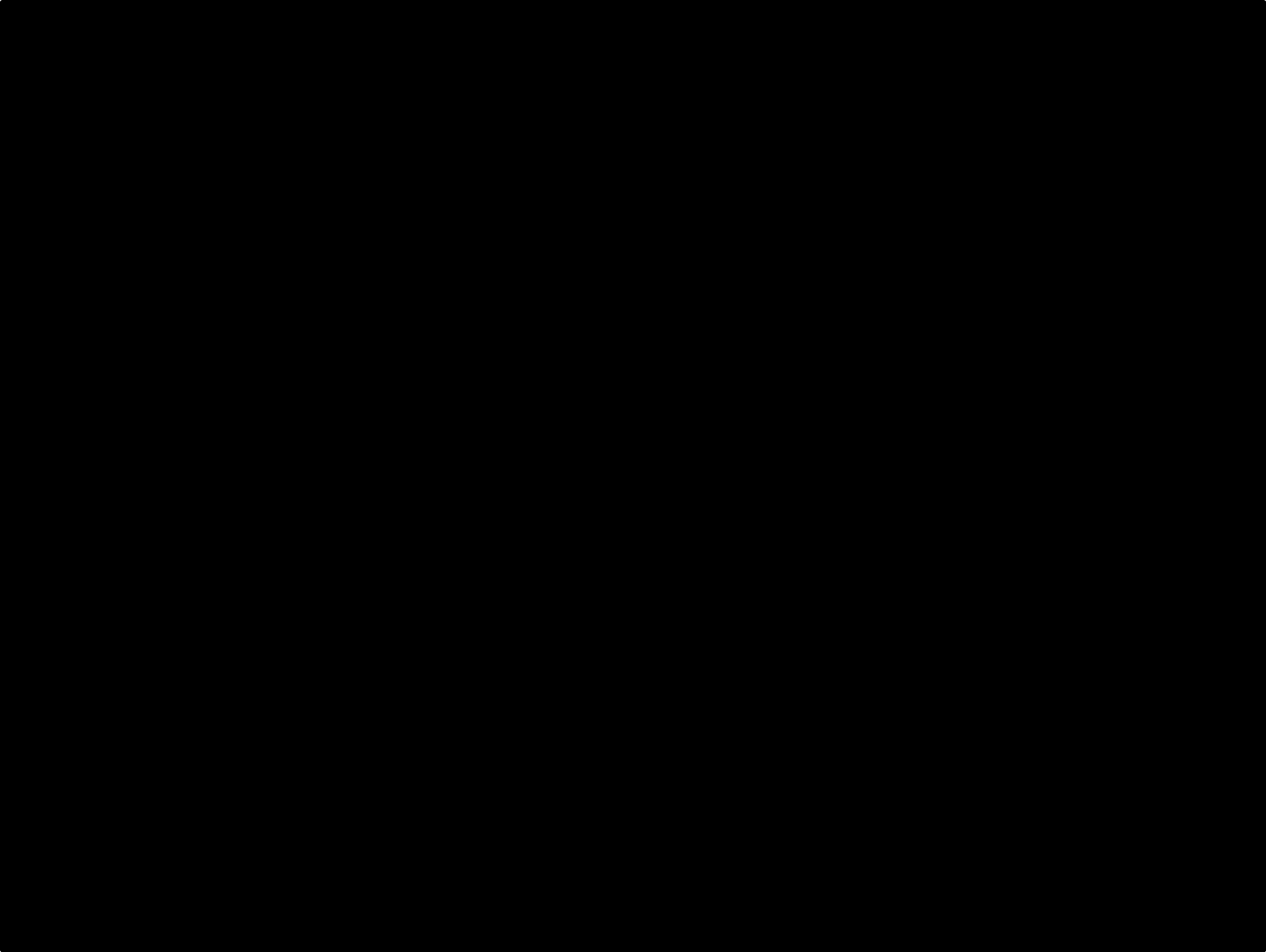 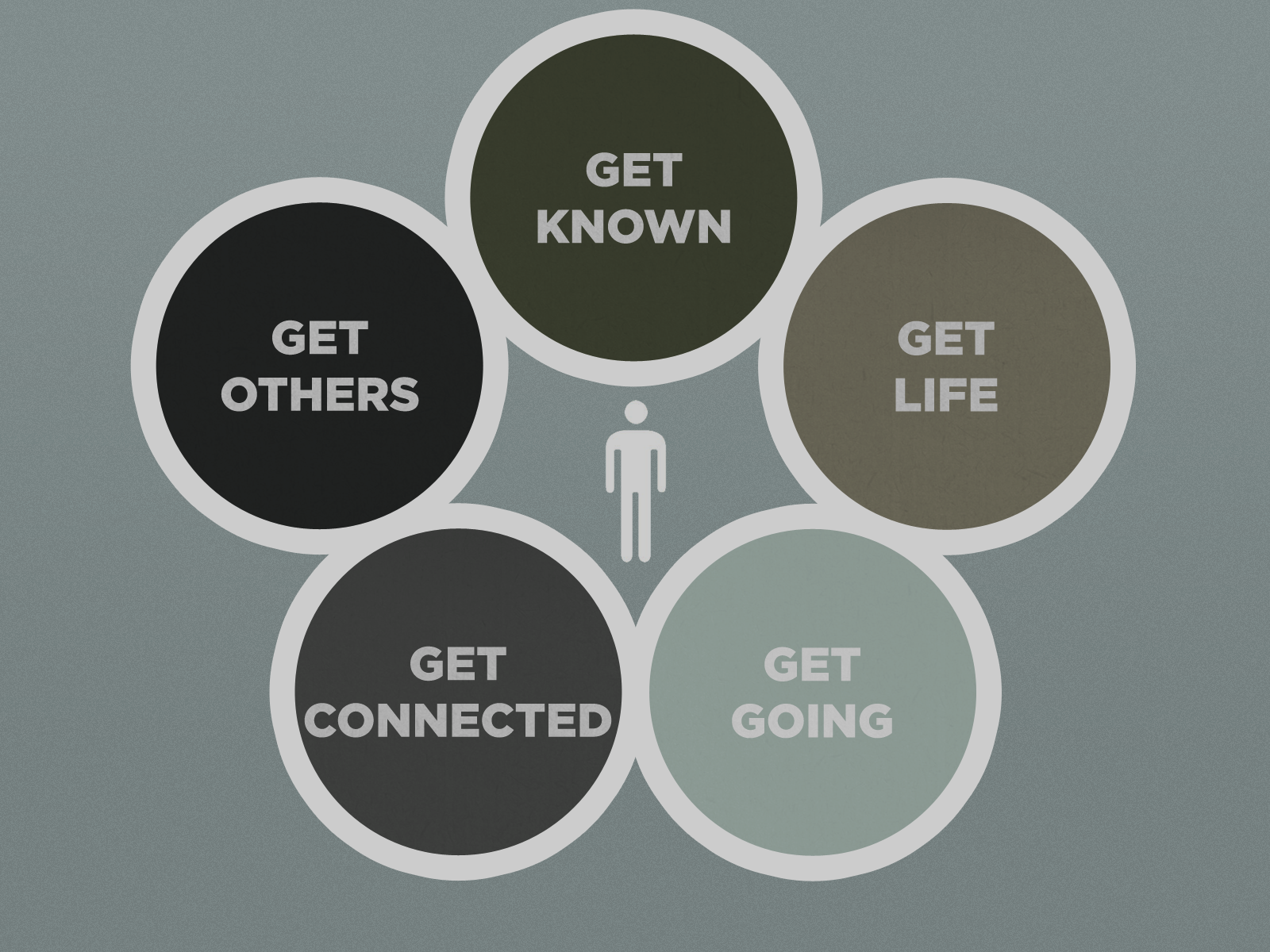 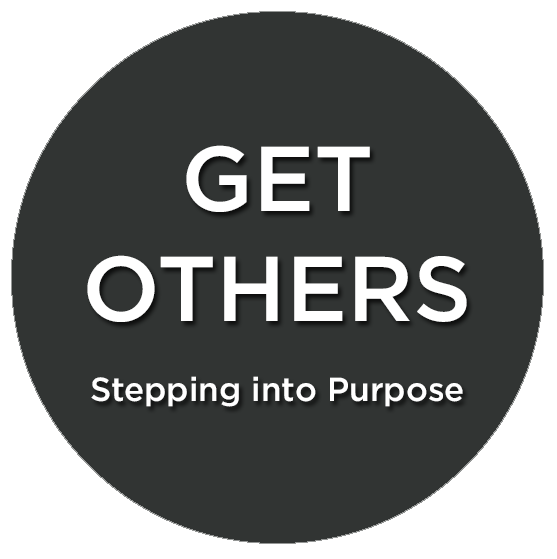 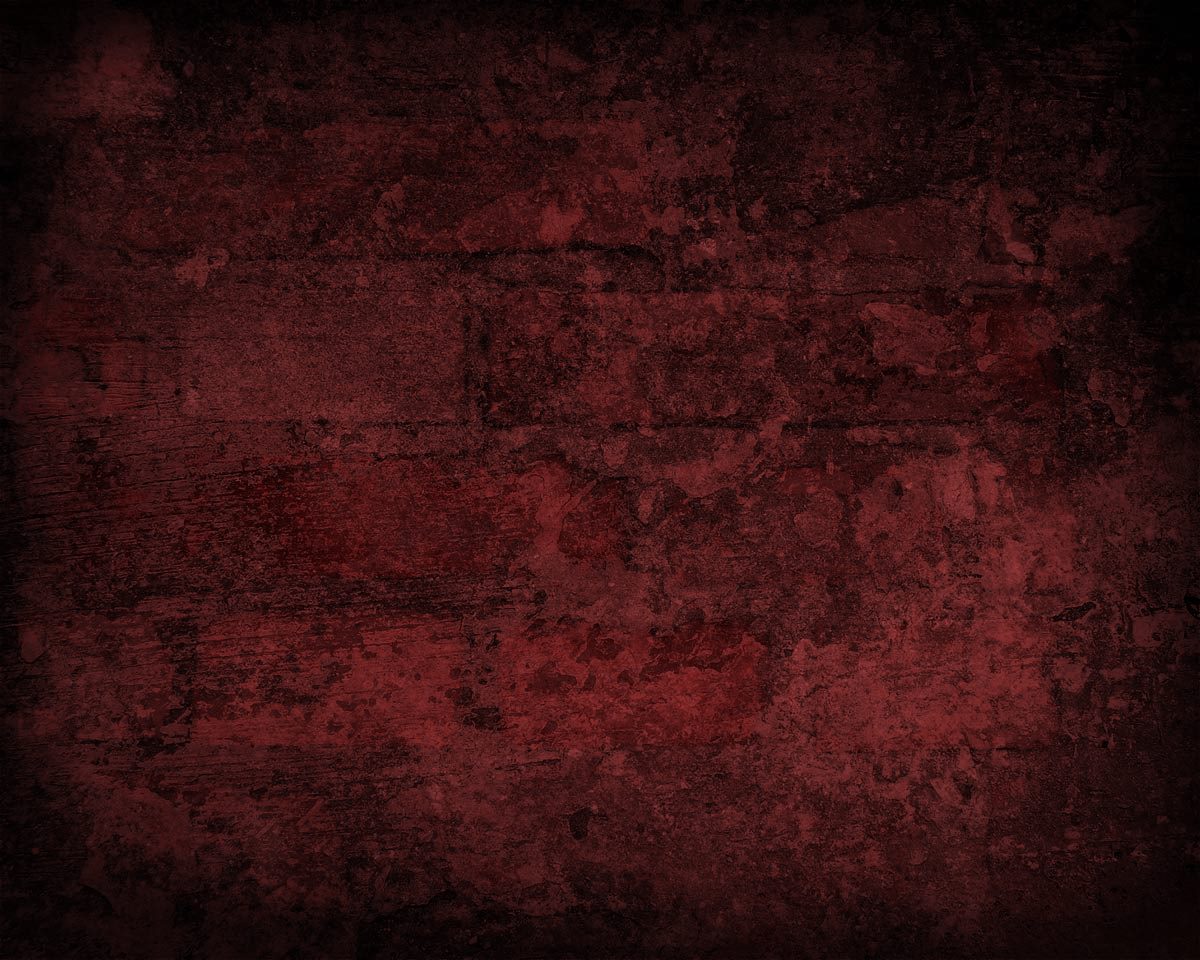 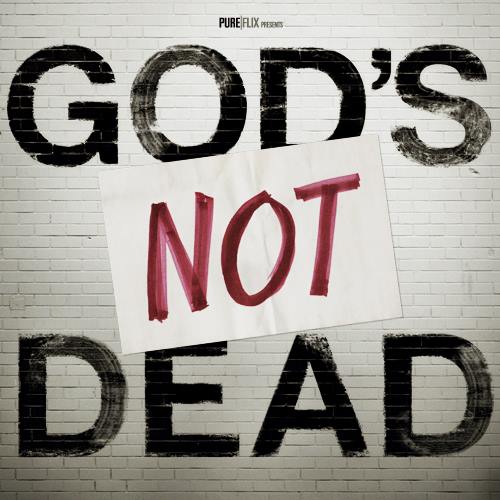 Friday, July 25th 6:30 PM
Get tickets and invite someone!!
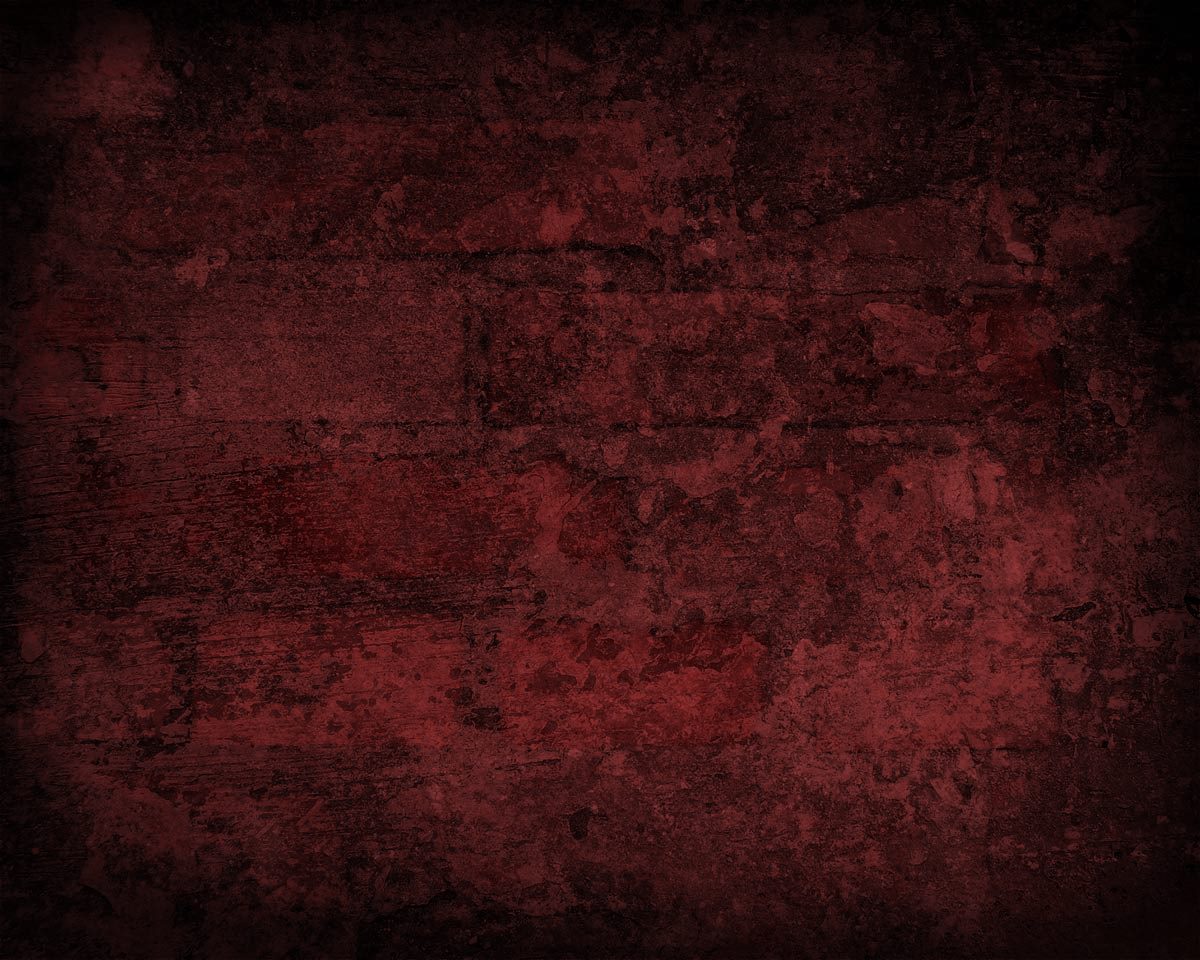 Acts 17:1-15
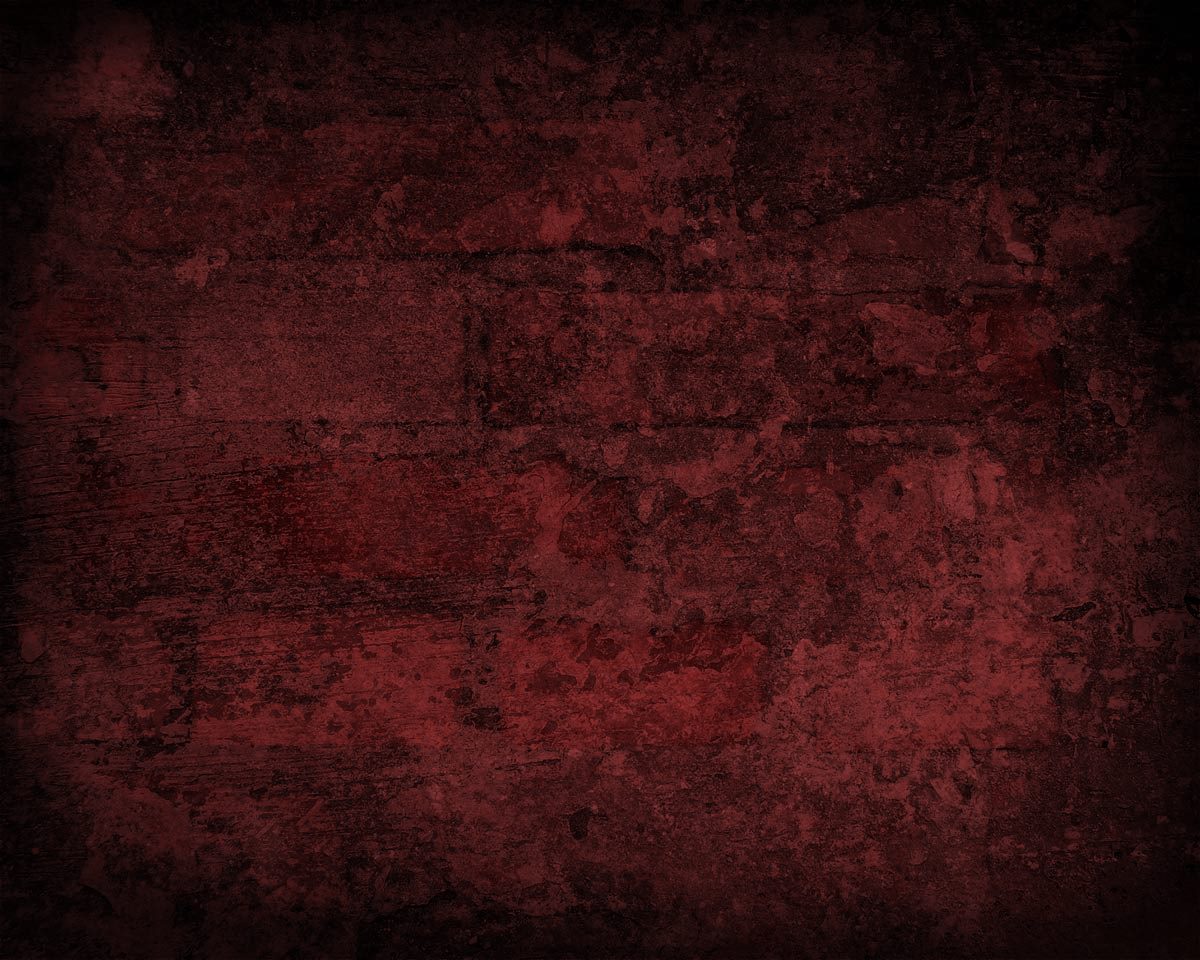 The Berean Challenge
‘How to Study the Bible’Class Schedule
Classes held in the Sanctuary
Class One – Monday, July 7th - 6:30 – 8:30 PM
Class Two – Monday, July 21st - 6:30 – 8:30 PM
Class Three – Monday, August 11th - 6:30 – 8:30 PM
‘Read the Bible in a Year’
Began on July 1st
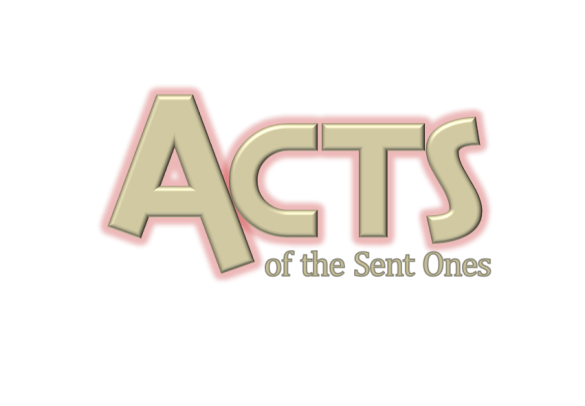 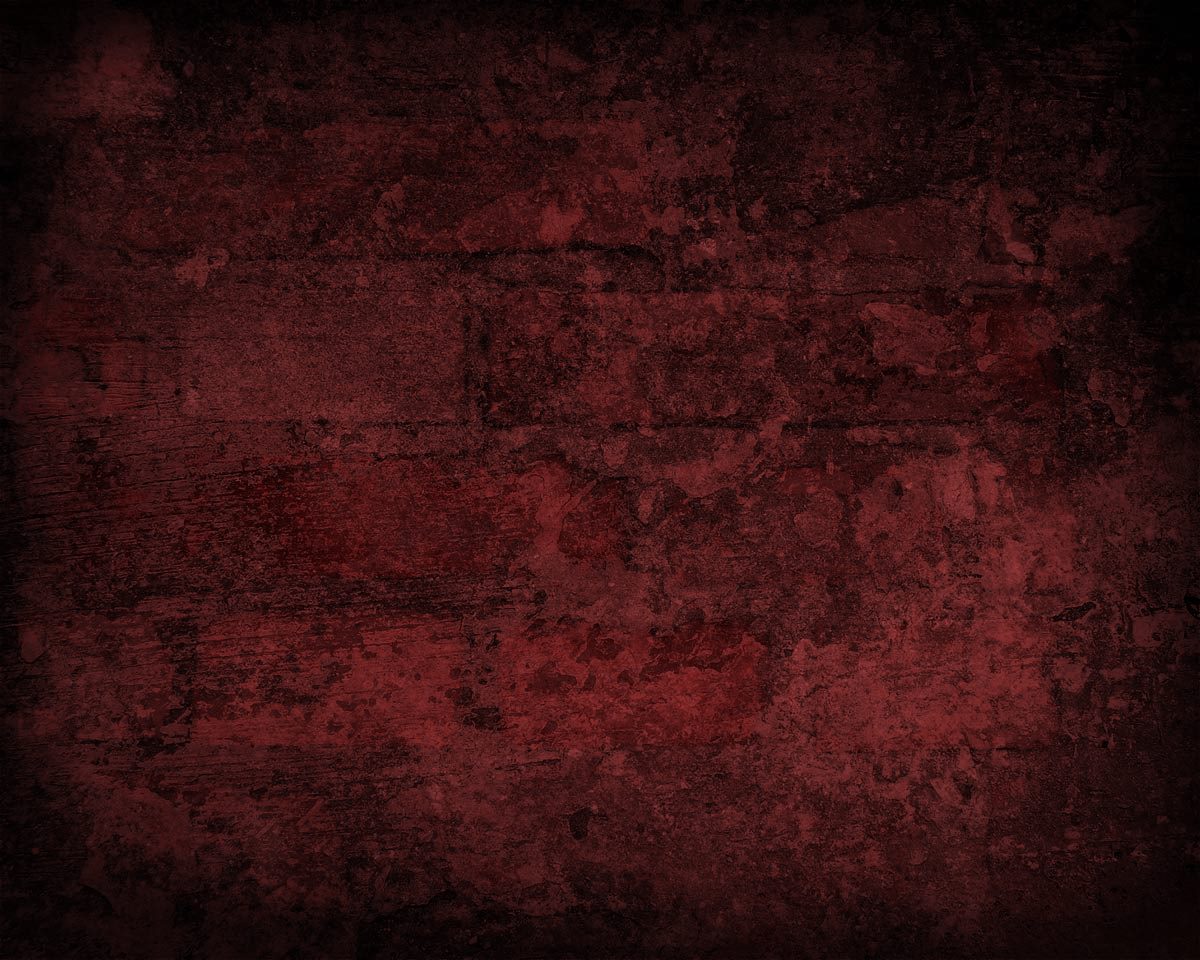 Acts 17:11
“Now the Bereans were of more noble character than the Thessalonians, for they received the message with great eagerness and examined the Scriptures every day to see if what Paul said was true.”
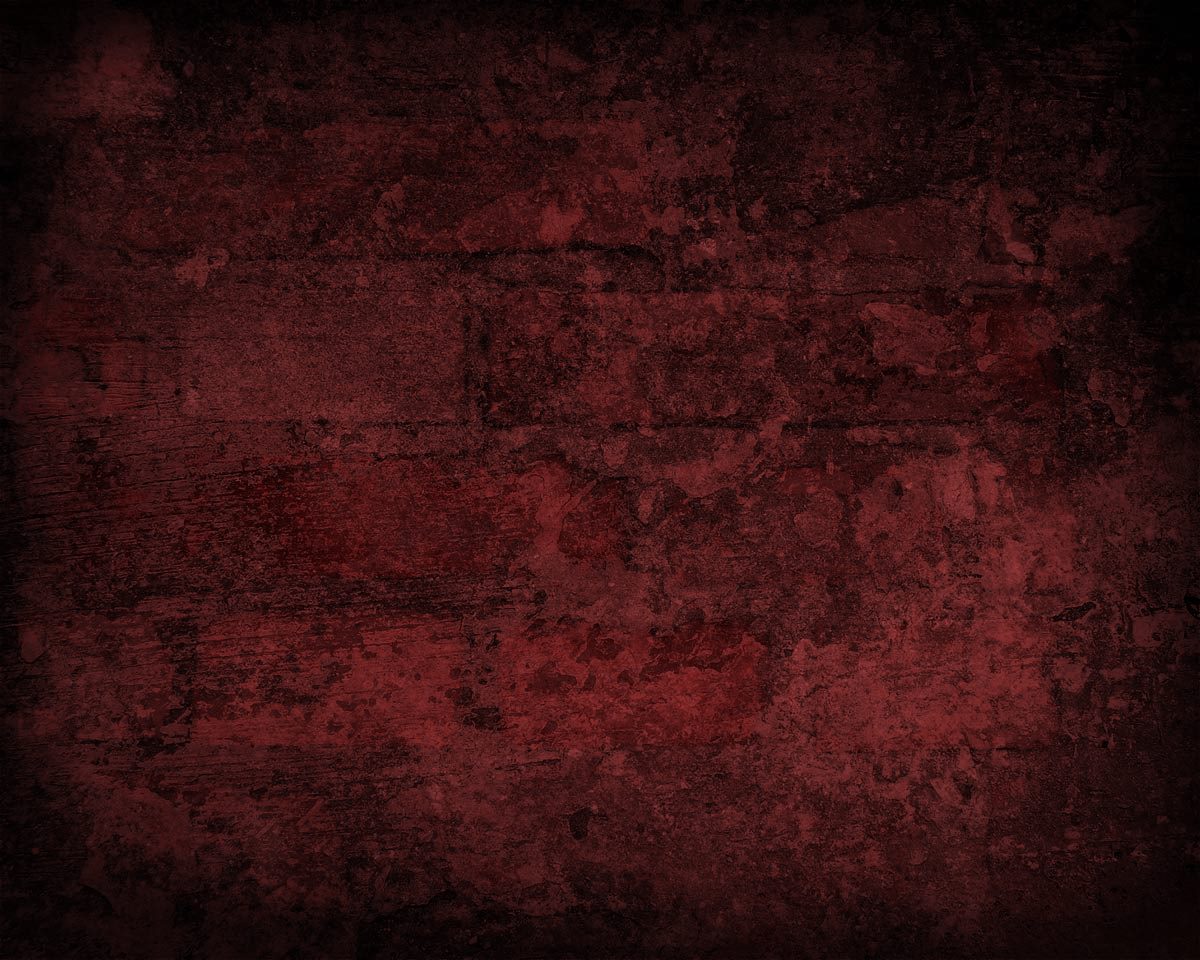 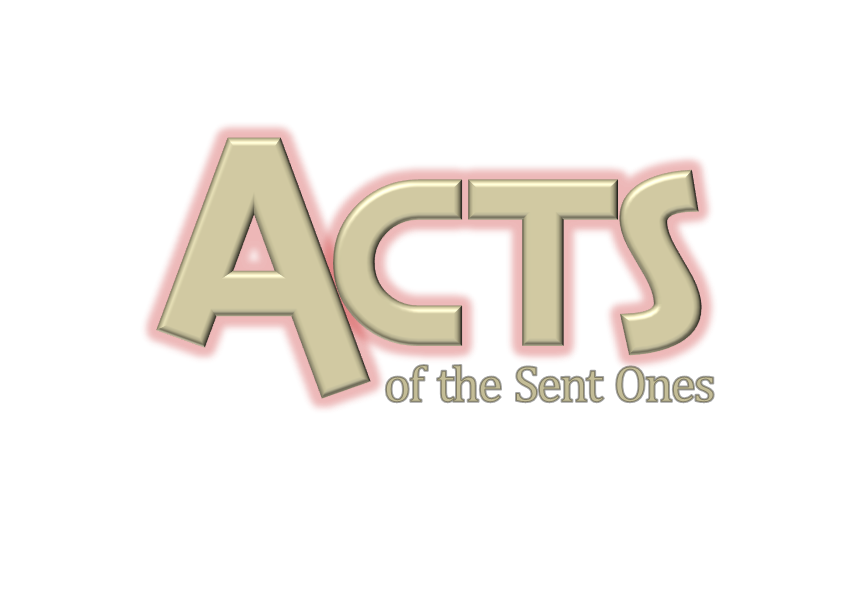 “Eagerly Receiving the Word of the Lord”
(Acts 17:1-15)
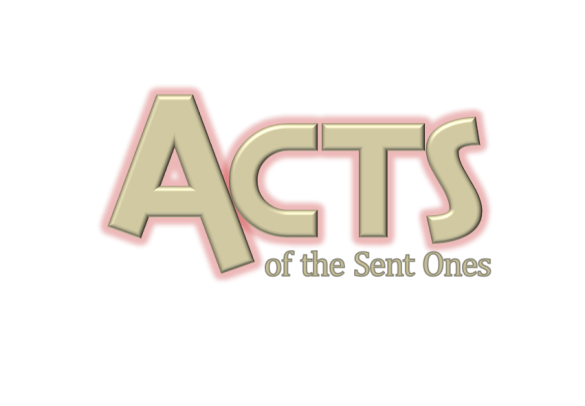 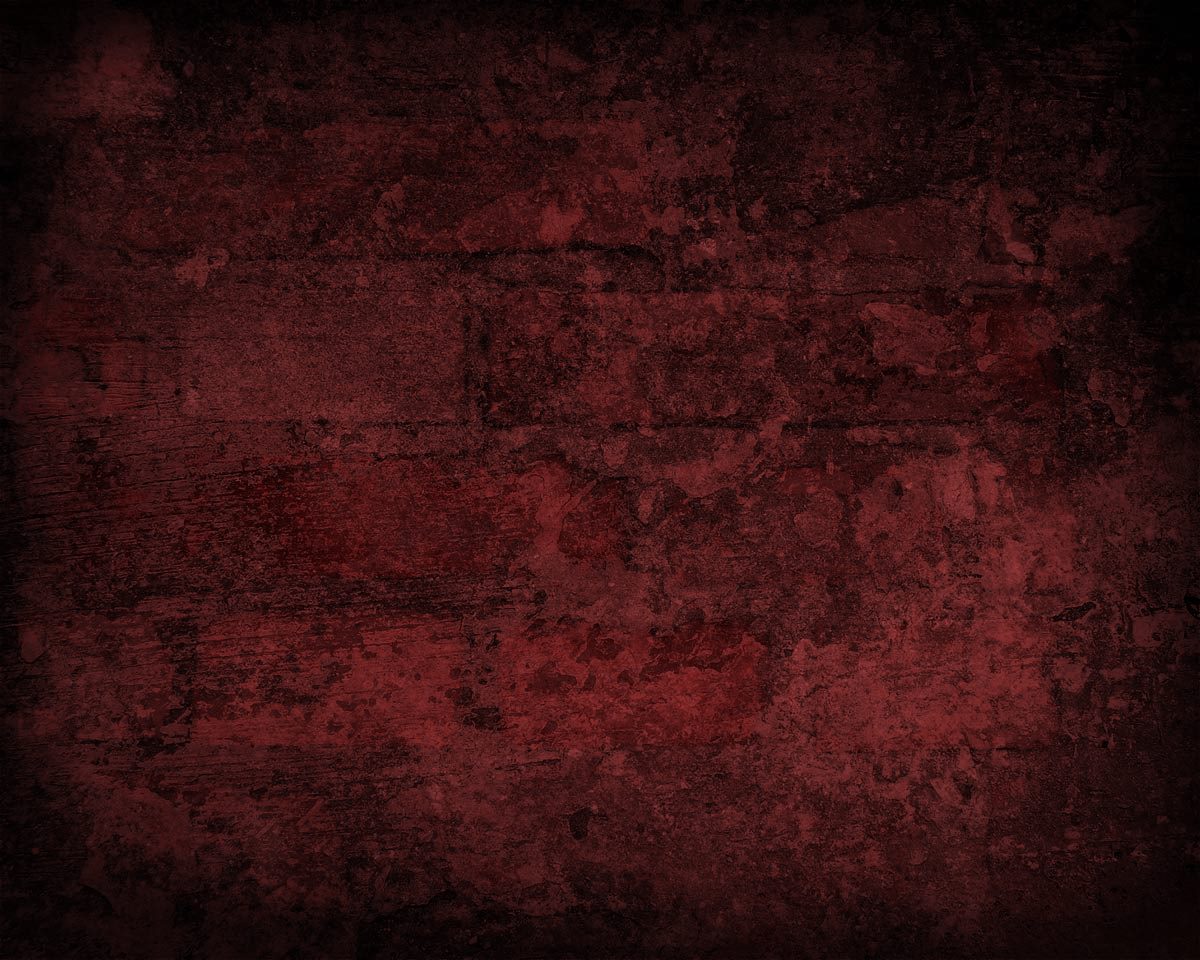 What did the Berean Jews Believe?
The Messiah was going to fulfill the OT prophecies
Universal Peace
Gathering of all the Jews back to Israel
The entire world united and worshipping God
Luke 2:38 – “Coming up to them at that very moment, she gave thanks to God and spoke about the child to all who were looking forward to the redemption of Jerusalem.”
Mark 8:31-32 - Peter questioned Jesus statement about having to die
Luke 24:44-48 – Jesus states that everthing that occurred was prophecied in the scriptures
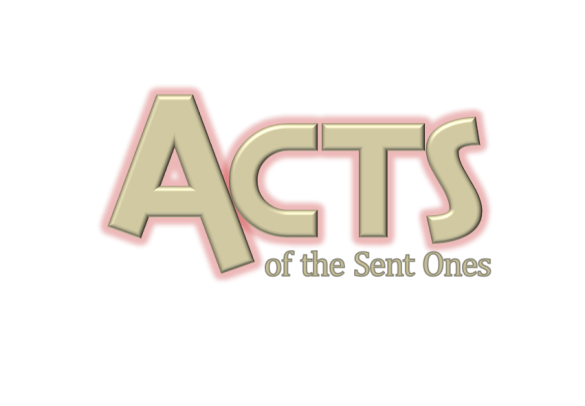 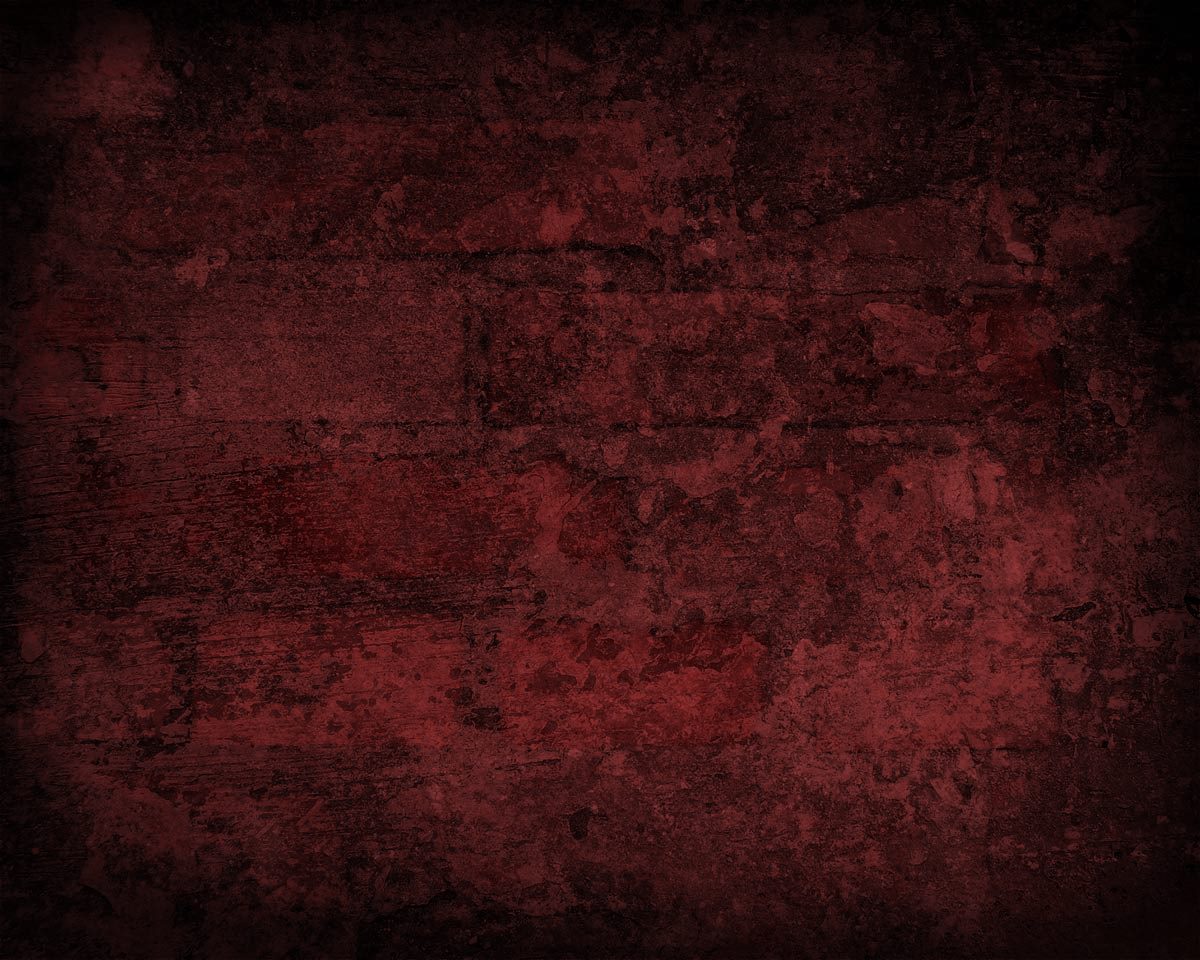 What did the Berean Jews Believe?
Jesus taught a ‘new’ Law
Redemption is now through Jesus, not the Law
Grace vs. Sacrificial System
John 5:39-40, 45-47
Jesus was telling them that HE was the fulfillment of the Law.
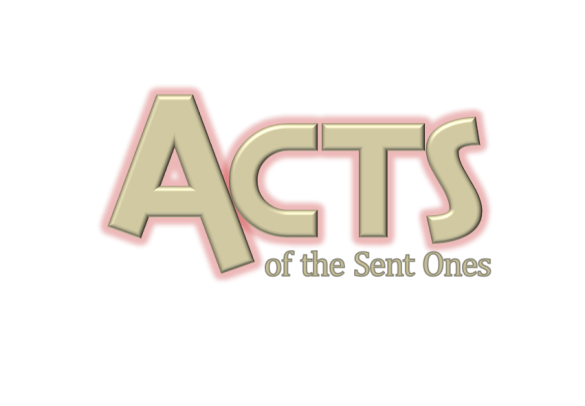 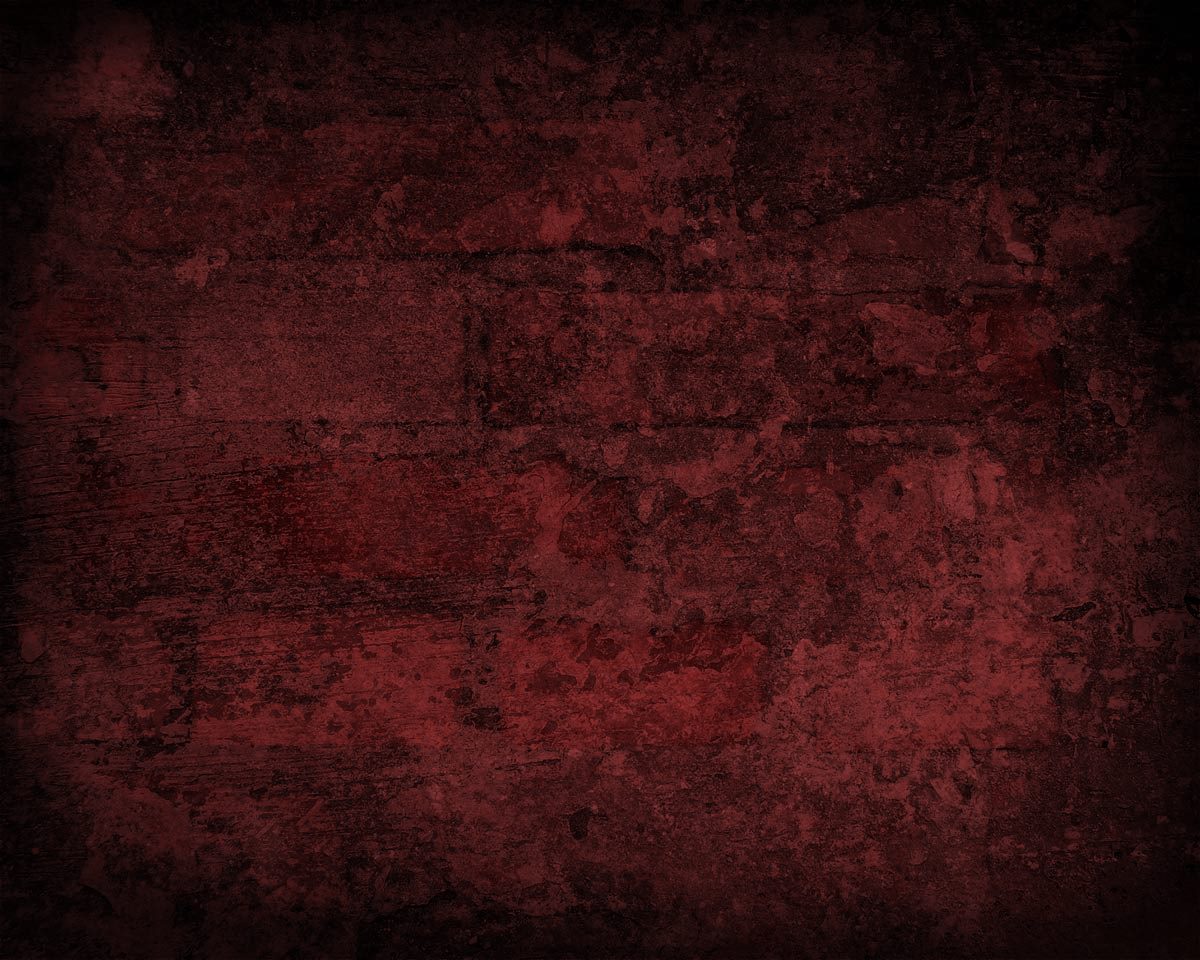 How did Paul Present the Gospel?
Acts 17:2-3 2 As his custom was, Paul went into the synagogue, and on three Sabbath days he reasoned with them from the Scriptures, 3 explaining and proving that the Christ﻿ (Messiah)﻿ had to suffer and rise from the dead. “This Jesus I am proclaiming to you is the Christ,﻿ ﻿” he said.
Jesus used scripture (which the Jews viewed as the ONLY authority) to prove Jesus Christ was the Messiah
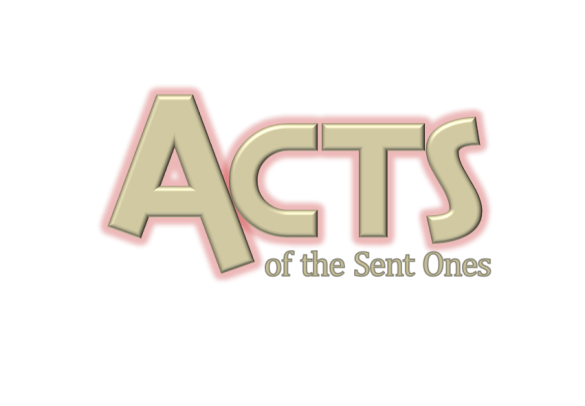 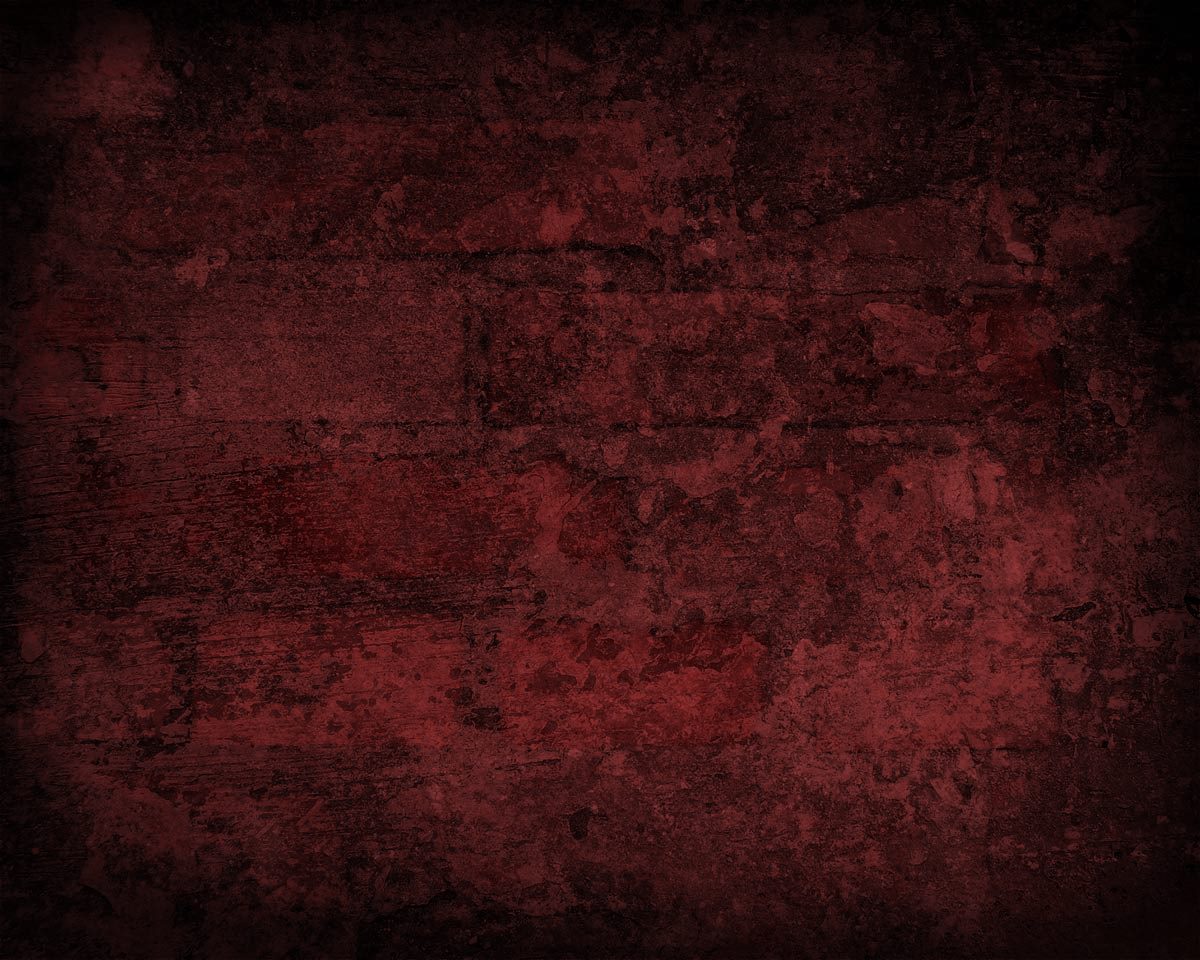 “…received the word with great eagerness…”
Acts 17:11
2 Corinthians 9:1-2 - 1There is no need for me to write to you about this service to the saints. 2 For I know your eagerness to help, and I have been boasting about it to the Macedonians, telling them that since last year you in Achaia were ready to give; and your enthusiasm has stirred most of them to action.
They were willing to be ‘Objective’
They listened to Paul’s reasoning but carefully compared it to scripture
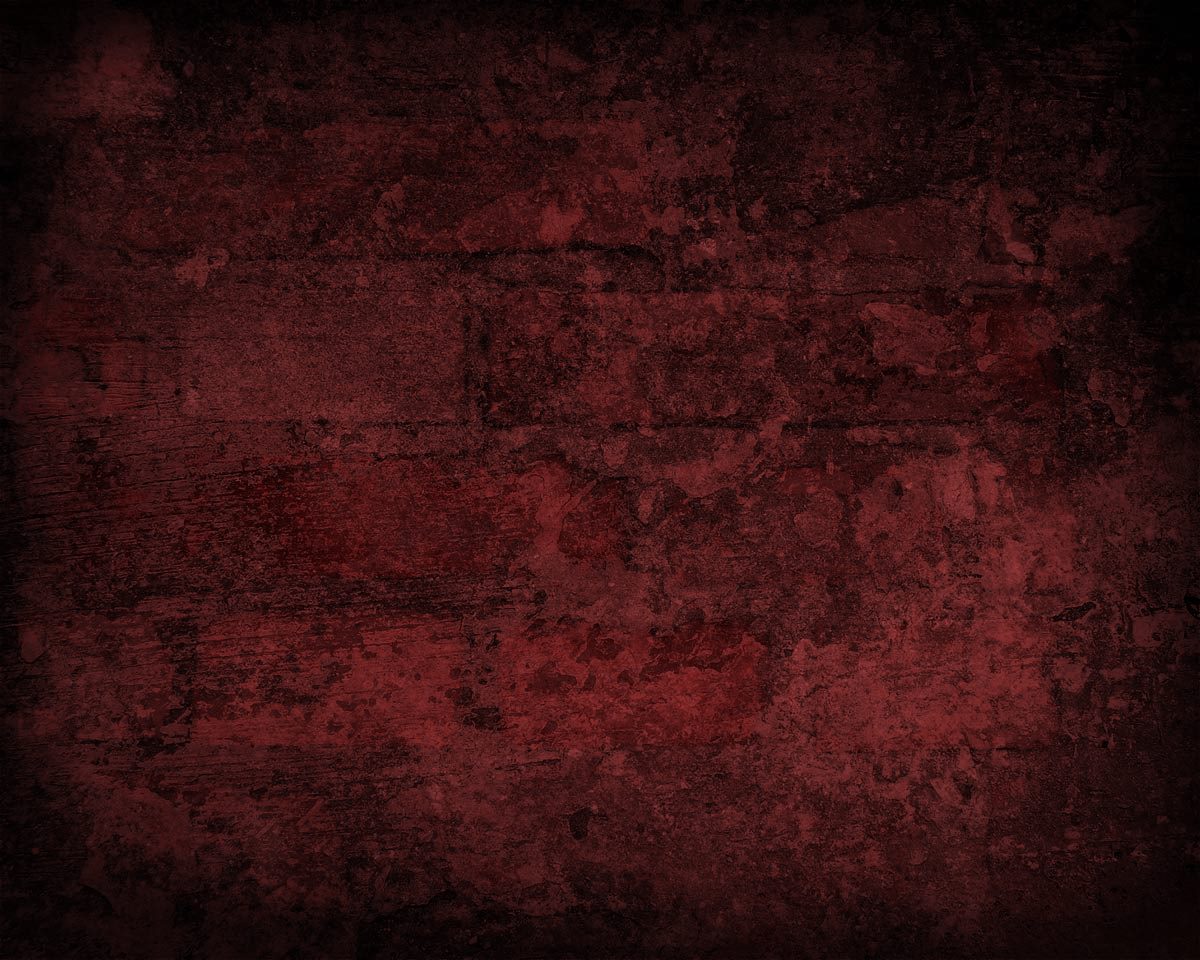 “Merely having an open mind is nothing; the object of opening a mind, as of opening the mouth, is to shut it again on something solid.” G.K. Chesterton
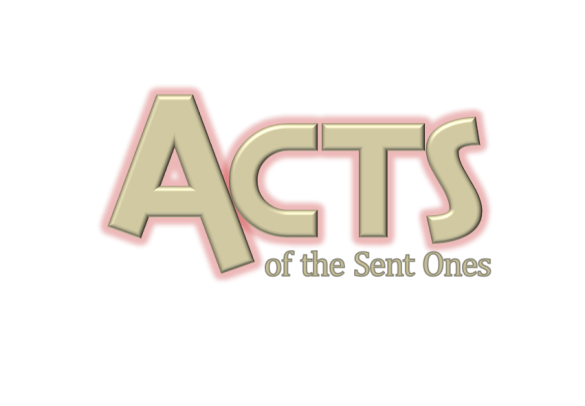 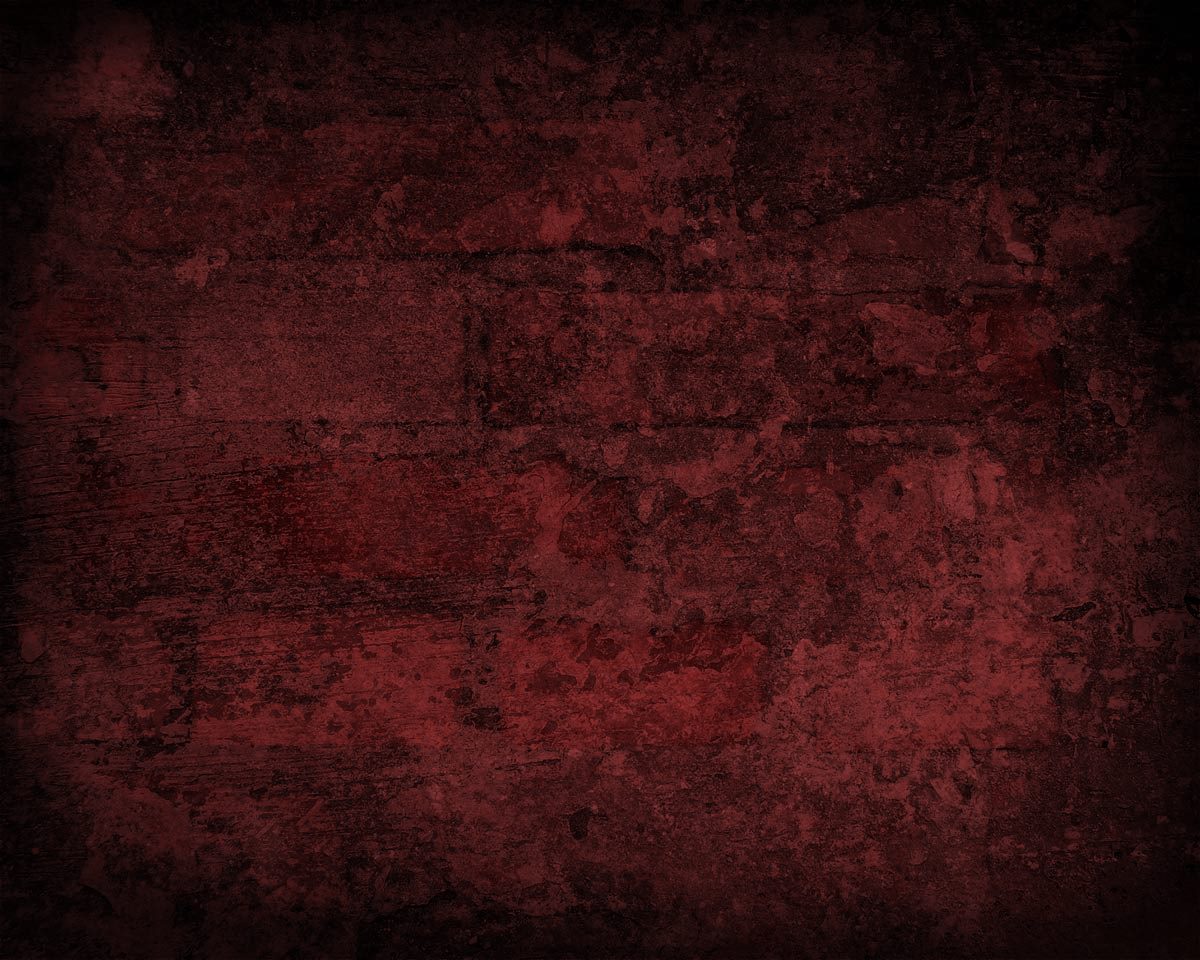 “…received the word with great eagerness…”
Acts 17:12 – “…therefore many of them believed…”
Would not have been the ‘popular’ thing to do
Faced great persecution
They were willing to ACT on what they became convicted on.
Some of them undoubtedly gave their lives for what they came to believe that day.
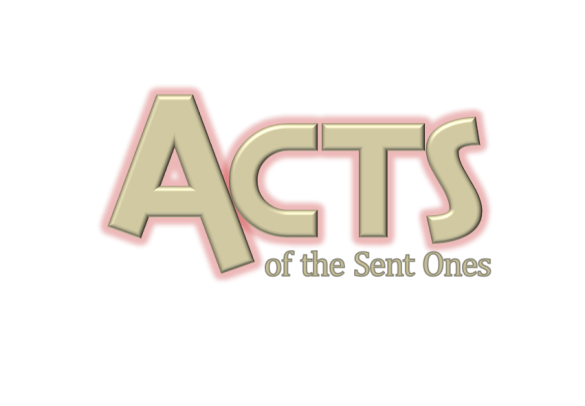 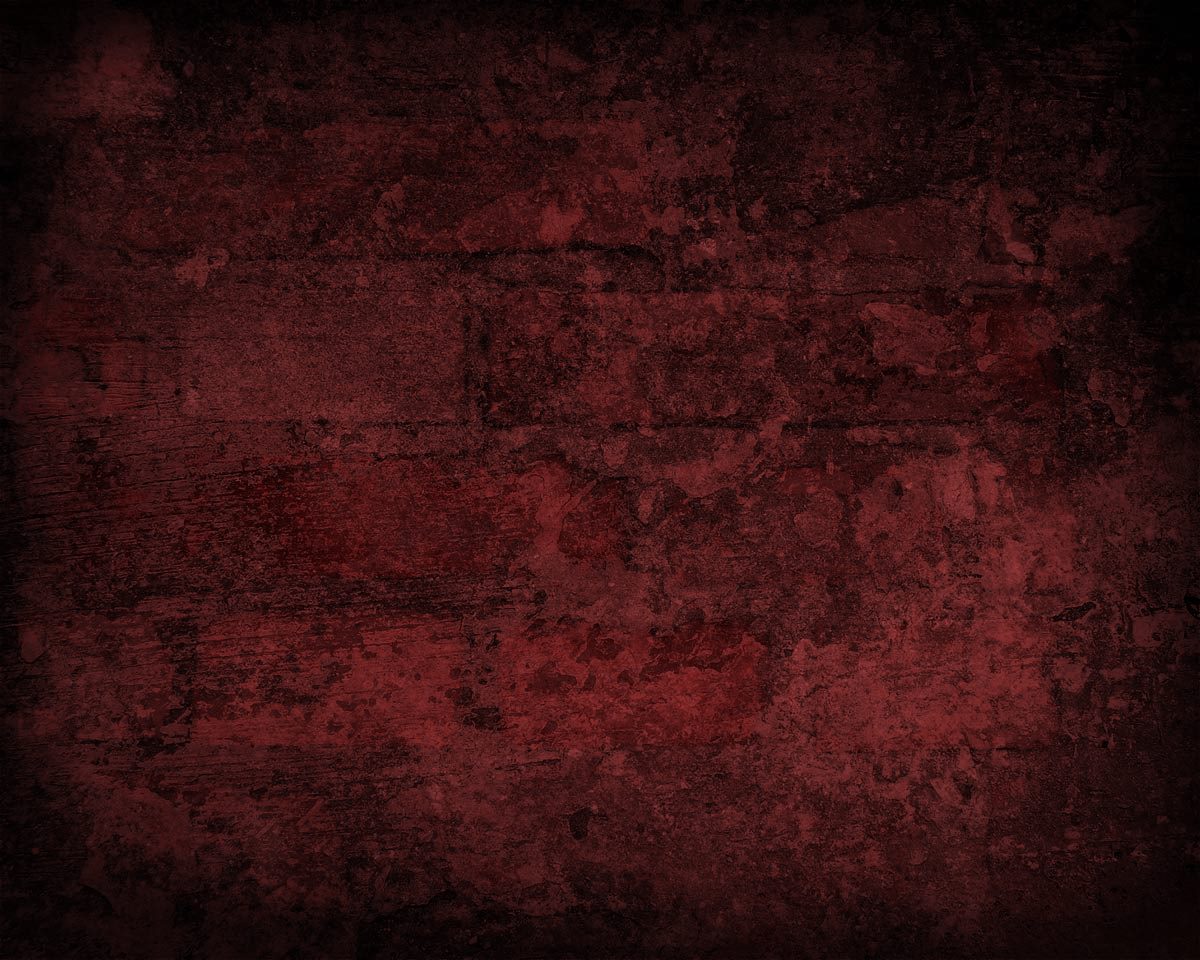 Do We Eagerly Receive God’s Truth?
Truth is Truth – Regardless of whether or not we like it and want to hear it
I Thessalonians 2:13 - Therefore, we never stop thanking God that when you received his message from us, you didn’t think of our words as mere human ideas. You accepted what we said as the very word of God—which, of course, it is. And this word continues to work in you who believe.
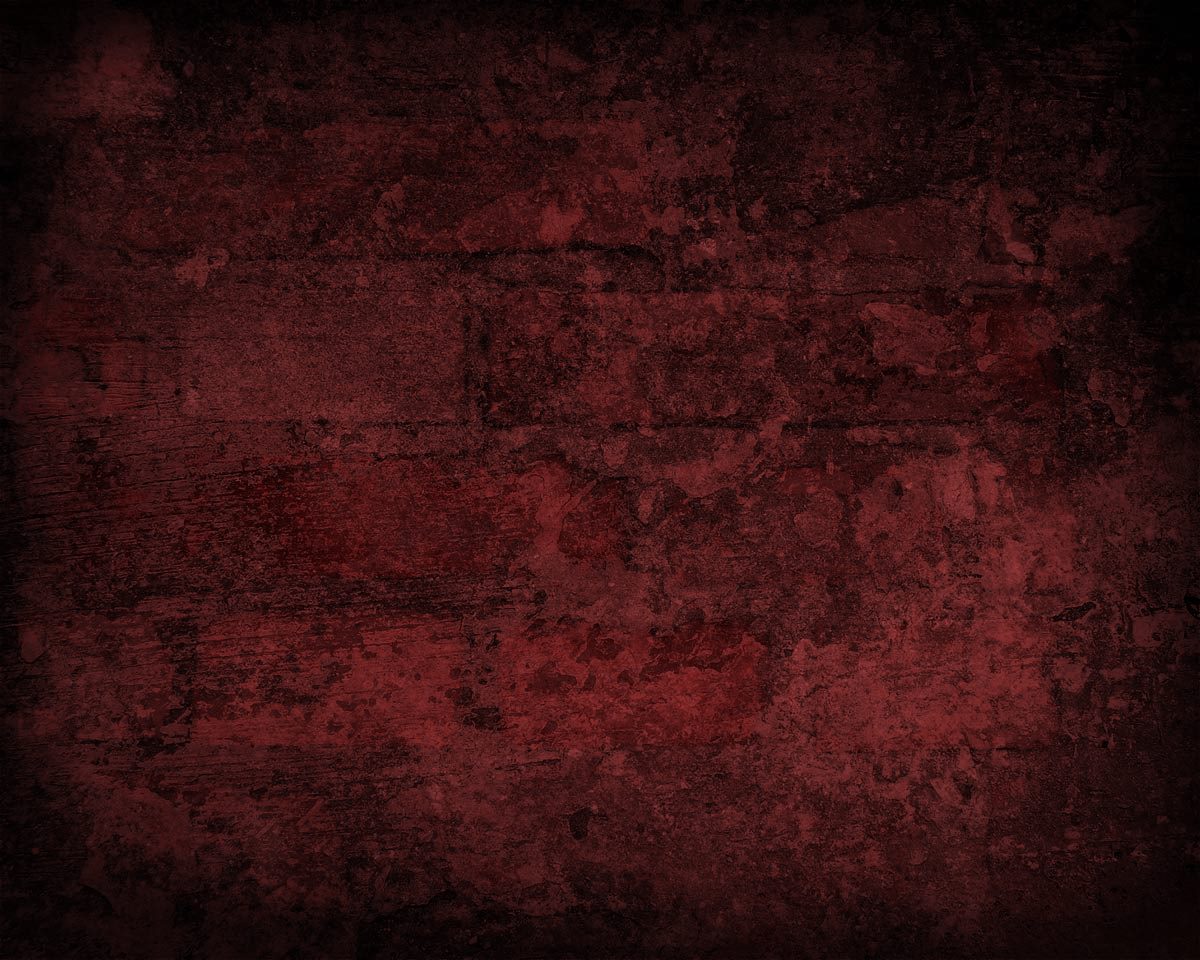 2 Timothy 4:3-4
For ﻿﻿the time will come when they will not endure ﻿sound doctrine; but wanting to have their ears tickled, they will accumulate for themselves teachers in accordance to their own desires, and ﻿﻿will turn away their ears from the truth and ﻿will turn aside to myths.